4-1-1    Remittance
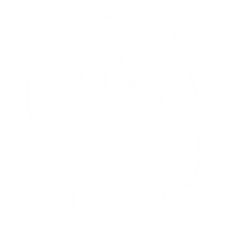 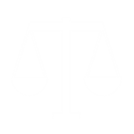 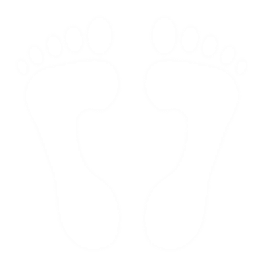 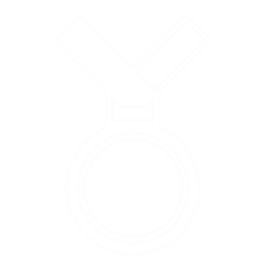 Contents
Background Information
Learning Aims
Case Study
Homework
Learning Aims
have some basic idea about how to negotiate the terms of payment in the clearing of international trade, namely remittance, L/C and collection, mostly focusing on L/C;
know the structure of letters on issuing, amending and extending L/C as well as related terms and useful expressions;  
acquaint yourselves with some names of mechanic products;
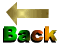 Learning Aims
learn how to analyze cases and write letters on negotiating terms of payment, urging establishment of L/C, as well as L/C amendment and extension.
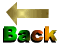 Payment
Three principal modes of payment 
   (1) L/C: Letter of Credit 信用证
   (2) Remittance 汇付
 Telegraphic Transfer (T/T)电汇 
 T/T in advance
 T/T after shipment
 Mail Transfer (MT) 信汇
 Demand Draft (DD) 票汇
Payment
(3) Collection 托收
D/P      a. D/P at sight
                  b. D/P after sight
D/A
Part I
Payment
letters on negotiating terms of payment
(1) Recalling the satisfactory terms and conditions agreed upon for the transaction.
(2) Stating the practice for the terms of payment of the exporter.
(3)Showing the cooperative spirit of the two parties to conclude the transaction the soonest possible.
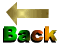 Case Study
Case 1
                                     Case 2
Case 3
                                     Case 4
Case 5
                                     Case 6
Case 7
                                     Case 8
Case 1
宁波思壮国际贸易有限公司是一家主营机械配件的出口公司，目前已经与美国威高公司初步达成一笔交易，购买30 000个数控加工零件。双方已就产品合同的各条款进行确认，但就支付方式仍未达成共识，于是思壮公司去函要求威高公司以信用证方式支付。
达成数控加工零件交易
要求信用证支付
Key points
Useful Expressions
1. CNC machined parts 
2. terms and conditions 
3. usual practice
4. confirmed credit
5. irrevocable credit
6. documentary credit
7. in one’s favor/in favor of sb.
8. establish an L/C
1.数控加工零件
2.条款
3.惯例
4.保兑信用证
5.不可撤销信用证
6.跟单信用证
7.以某人为受益人

8.开立信用证
Useful Sentences
1. To be on the safe side, we insist on payment by L/C.
2. In terms of payment, we could only accept confirmed, irrevocable L/C.
3. The sooner we get your L/C, the sooner shipment can be effected.
4. Please open an L/C without any delay to facilitate early shipment.
5. An irrevocable, transferable L/C would be most appropriate.
6. It is our usual practice to ask for payment by confirmed, irrevocable letter of credit.
Letter 1
Letter 1
As the usual practice goes, our 
terms of payment are by confirmed, 
irrevocable letter of credit in our 
favor, available by draft at sight, 
reaching us one month ahead 
of shipment, remaining valid for 
negotiation in China for another 21 
days after the prescribed time of shipment.
Letter 1
Hope you will establish the L/C
at an early date in that the sooner 
we get your L/C, the sooner shipment 
can be effected.

Waiting for your favorable 
reply at an early date.

Best regards,
David Lee
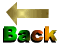 Notes to Letter One
1. usual practice 惯例
e.g. As our usual practice goes, we require payment to be made by confirmed and irrevocable letter of credit.
         按我方通常做法，我们要求以保兑的不可撤销信用证为付款方式。
2. valid 有效的
表示在一定时间期限内起作用，即“有效”的表达方式有：
be valid/firm/effective/good
remain valid/firm/effective/good
the validity of … is …
e.g.	Our quotation will be valid subject to your reply reaching here within one week. 我方的报价有效期以你方一周内复到为准。
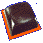 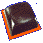 Notes to Letter One
3. establish an L/C 开立信用证
表示动作“开立”的动词还可用open。
e.g.	We have opened an L/C in your favor through the Bank of China for an amount of ￡17,000 to cover the full CIF value of our order No. 754.    我方已通过中国银行开立以贵方为抬头人、数额为17000英镑的信用证来支付编号为754订单的所有到岸价的货款。
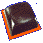 Notes to Letter One
4. effect shipment 安排装运
shipment在此处含有“装运”的动作含义，在外贸英语中shipment也可指装运的货物，要注意根据使用的语境加以区分。
表示“装运”的动词搭配还可用make shipment、deliver the goods。
若由于某些原因，无法按时发货，只能“延期装运”，则可用这样的表达：
postpone the shipment/delay the shipment
e.g.	We will like to ask you to effect shipment promptly. 希望你们能立即装货启运。
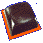 Case 2
马克看到李总要求信用证支付的信函后，遂写信答复。
答复是否采用信用证支付
Key points
Useful Expressions
be in a position to do sth.
submit an application letter
for one’s account  
Bill of Lading=B/L 
Commercial Invoice
1.有能力做某事

2.递交申请信
3. 由某人支付
4.海运提单
5.商业发票
Useful Expressions
6.   Packing List
Certificate of Origin
in duplicate 
in triplicate
6.装箱单
7. 原产地证
8. 一式两份
9. 一式三份
Useful Sentences
1. We propose to pay by bill of exchange at 30 d/s, documents against acceptance. Please confirm if this is acceptable to you. 
2. In order to show our great sincerity, we agree to accept payment by confirmed, irrevocable and documentary L/C. 
3. It’s expensive to open L/C and tie up the capital of a small company like us. So it’s better for us to adopt D/P or D/A.
4. With an eye to our future business, we’ll agree to change the terms of payment from L/C at sight to T/T.
Useful Sentences
5. We regret having to inform you that although it is our desire to pave the way for a smooth development of business between us, we cannot accept payment by L/C.
6. In order to conclude this transaction, we are prepared to make payment of 50% by T/T in advance and the balance by L/C at sight.
Letter 2
Letter 2
Letter 2
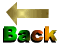 Notes to Letter Two
1. execute the order 执行订单，履行订单
这属于商务协商、谈判后达成协议或合同之后，正式进入产品制造、跟单直至发货的阶段。
表示“执行订单”的英文表达有：
        (A) execute an order
        (B) fulfill an order
        (C) attend to an order
        (D) put an order through
        (E) carry out an order
Notes to Letter Two
e.g.  We hope that you can establish the relevant L/C 30 days before the date of shipment so that we can execute the order smoothly.
         我方希望贵公司能在装运期30天前开立信用证，以便我方顺利执行订单。
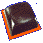 Notes to Letter Two
2. be in a position to do sth. 能够做某事，有权、有资格做某事(书面用语)
e.g. I am afraid we are not in a position to accept your delayed L/C.
         恐怕我方无法承兑你方迟开的信用证。
3. for one’s account 由某人支付
在外贸英语中，具有相同意义的词组还有be borne by sb.
e.g. The extra packing fee will be for buyer’s account.   
         额外的包装费用将由买方支付。
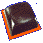 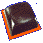 Notes to Letter Two
4. in duplicate 一式两份
     in triplicate 一式三份
在外贸业务的单据处理过程中，往往要求递呈许多份单据，分原件（Originals）与复印件（Photocopy）。一般现行的份数表达除了上述的一式两份、一式三份，还有：
一式四份：in quadruplicate           
一式五份：in quintuplicate
一式六份：in sextuplicate            
一式七份：in septuplicate
一式八份：in octuplicate             
一式九份：in nonuplicate
一式十份：in decuplicate
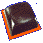 Case 3
林小姐通过阿里巴巴平台与以色列汽车配件客户达成一笔关于2000个衬套的订单，在双方确认了报价、核对完样品之后，林小姐现去函对方，告知其以T/T方式支付货款。
达成衬套交易
确认报价、核对样品
要求T/T支付
Key points
Useful Expressions
1. bushing
2. forwarder 
3. advanced payment 
4. deposit 
5. T/T=telegraphic transfer
6. T/T in advance 
7. T/T after shipment
1.衬套（汽车发动机的减震部件）
2.货运公司，货运代理
3.预付款
4.定金
5.电汇
6.前T/T（往往用作定金的支付）
7.后T/T（往往用于余额的支付）
Useful Sentences
We are sorry to inform you that the listed terms of payment do not correspond to our customary business practice.
 Our usual practice is to make payment by T/T.
Considering the small amount involved, we are prepared to accept payment by T/T for the value of your first trial order.
Useful Sentences
4. Can you make advanced payment of the total amount by T/T so that we can deliver the goods within 7 days after payment?
5. Our payment is to be made by advanced T/T of 50% of the total amount and the rest by T/T after delivery.
6. Please transfer the full amount of the invoice value to our bank account within the stipulated date.
Letter 3
Letter 3
Letter 3
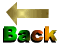 Notes to Letter Three
1. forwarder 货运公司，货运代理
e.g. Today our forwarder told us the forwarder on your side do not agree to ship on Aug 15, because it’s not the hot season, and not too much cargo is to be shipped, so the delivery cost is high.
       今天我们这里的货代告诉我们，你们那边的货代不同意我们在8月15日出货，原因是这些天是淡季，出的货不多，所以费用太高了。
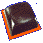 Notes to Letter Three
2. advanced T/T   前T/T来支付预付款
在外贸英语中，表示预付款的表达有：advance payment 和 down payment
advance payment 是指预付款，通常签订好合同或协议后都有付款流程，如第一次付全款项的40%，第二次付全款项50%等，这个付款称为advance payment。
down payment是指预付的定金，也许有合同，或合同总价会有变化，先支付固定金额的款项，这种称为down payment。
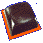 Case 4
迪夫在收到林小姐的要求电汇支付的电邮后，回函同意以该方式支付，并前往银行办理了相关电汇手续，现来函告知已办妥相关手续以便早日装船发货。
同意电汇支付
办妥电汇手续
准备装运相关资料
Key points
Useful Expressions
transaction voucher
bank slip
discrepancy 
the customs
ASAP=as soon as possible
1.电汇凭证
2. 银行水单
3.不符之处
4.海关
5.尽快
Useful Sentences
I wonder if we make payment for this order by T/T at the full amount, will you give us a discount of 5% for the next order.
In terms of payment, we agree to accept T/T and do the transaction according to your recommendations.
We enclose the transaction voucher for your reference. 
Are you afraid of losing money due to the exchange rate fluctuation?
Useful Sentences
For future transactions, we hope that D/P, instead of T/T will be accepted if the amount is under USD 3,000.
We agree to T/T payment; thus you might as well compromise on other terms, especially the quotation for Item No. 2018082703.
Letter 4
Letter 4
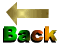 Notes to Letter Four
1. as per 根据，按照
“根据”的英文表达方式有：
   according to                 in accordance with
   in terms of                    in compliance with

e.g. Kindly forward these by fast freight. Enclosed is a draft as per memorandum bill you send us.  
       上述货物，请尽快发货。按照贵公司寄我司的价格单，同函寄上汇票一份，请查收。
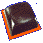 Notes to Letter Four
2. attach 附上，贴上，与enclose有异曲同工之效
一般来说，attach后习惯接to，而不接介词with，如the receipt is attached here to...（发票附在……上），这种用法在商业信函中比较常见。
邮件中还可用attachment表示“附件”。
e.g. A set of samples is attached herewith.
        随信附上一套样品。
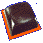 Notes to Letter Four
3. discrepancy 不符之处，差异
e.g. The price tag says $100 and you charged me for $120; how do you explain the discrepancy?
        货物标签上写的是100美元，你向我索价120美元，这个差异该怎么解释？
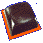 Notes to Letter Four
4. note  n. 注释，在商业信函中信尾提出收信人需注意的事项  vt. 注意
e.g. Please note that the covering L/C must be opened within 10 days and reach us before we get the goods ready.       请注意相关信用证必须在10天内开立，并于我们备完货前到达我方。
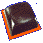 Part II
Urging Establishment of L/C
letters on urging establishment of L/C
(1) Reporting the receipt of the buyer’s letter, if any.
(2) Urging the buyer to establish the covering L/C by stating your reasons.
(3) Making other requirements.
(4) Expressing your expectations.
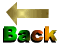 Case 5
宁波埃美柯有限公司主要生产  牌铜阀门、铁阀门、不锈钢阀门、水暖器材、水表、铝塑复合管及铜管道配件等系列产品,是中国最大的铜阀门生产和出口基地。在与美国J.B劳森进口公司达成一笔以信用证方式付款的交易之后，迟迟未收到信用证，因此，该公司业务员向进口商催开信用证。
达成一笔交易
未收到信用证
催开信用证
Key points
Useful Expressions
expedite  
avoid doing sth.  
be in conformity with
customs invoice
consular invoice
1.加快，加速
2.避免做某事
3. 与……相一致
4.海关发票
5.领事发票
Useful Sentences
But much to our disappointment, we have not received your L/C yet.
Please do your utmost to expedite the establishment of the relevant L/C.
Please do your best to expedite the covering L/C, so that we may execute the order smoothly.
We are eager to know when you can open the relative L/C as the goods have been ready for shipment for quite a few days.
Useful Sentences
We must point out that unless your L/C reaches us by the end of this month, we shall be unable to effect shipment within the stipulated time limit.
If you fail to open the L/C in time, we shall have the right to terminate the contract.
Letter 5
Letter 5
Letter 5
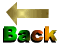 Notes to Letter Five
1. stipulation 规定，契约，条款
e.g. May I refer you to the contract stipulation about packing? 
        请您看看合同中有关包装的规定。
e.g. The general L/C usually bears this stipulation. 公开议付信用证通常带有这个条款。
       stipulate v. 规定（在商业信函中往往以被动形式呈现）
e.g. The company fails to pay on the date stipulated in the contract. 
        该公司没有按合同规定的日期付款。
Notes to Letter Five
e.g. All credits must stipulate an expiry date for presentation of documents for payment, acceptance or negotiation. 
         一切信用证均须规定一个交单付款、承兑或议付的到期日。
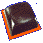 Notes to Letter Five
2. covering 相关的
在函电中，此词往往与信用证结合用，表示根据某一销售合同、销售确认书或某一批
货物而开立的信用证，同类表达还有relevant 。The buyer shall establish the covering L/C before the above stipulated time. 买家必须在上述规定时间之前开立相关信用证。
3. expedite 加速
e.g. We will expedite shipment as much as possible. 
         我们将尽可能加速装运。
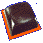 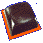 Notes to Letter Five
4. in conformity with 与……一致，依照
同类表达还有：in line with/in agreement with
e.g. In conformity with your instructions via email last night, we have today dispatched the goods as mentioned below. 按昨夜贵方电子邮件要求，我们已于今日将下列货物赶紧发出，恳请确认为荷。
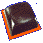 Case 6
埃美柯公司与马来西亚东尼公司达成一笔交易，以信用证为付款方式。根据双方签署的销售合同，东 尼公司应在6月10日之前开立信用证，可是由于多种原因，其信用证在6月30日才到达埃美柯公司。而卖方正处于销售旺季承约过多，为此，卖方拒绝接受这份耽搁已久的信用证。
信用证晚到
销售旺季
拒绝接受此信用证
Key points
Useful Expressions
in spite of  
to one’s surprise 
3.   the stipulated limit
cancel 
turn down/decline/
      refuse/reject
1.尽管，不管
2.令某人吃惊的是…… 
3.规定的期限
4.取消（合同）
5.拒绝
Useful Expressions
6.  guarantee/make sure
7.  deadline
8.  delay/postpone/put off doing sth.
6.保证
7.最终期限
8.延误做某事
Useful Sentences
The L/C should remain/be valid for 15 days after the date of shipment.
The expiry date of the L/C is to be 15 days after the date of shipment.
We can find no reason to explain why your relative letter of credit has not reached us yet.
As the deadline of opening L/C is long past, we have to turn down your L/C which just reached us yesterday.
Useful Sentences
In accordance with the contract, you are kindly requested to open the L/C within ten days after receipt of this preliminary shipping advice.
Unless your L/C advice is faxed to us the soonest possible, our contract will be terminated.
Letter 6
Letter 6
Letter 6
Letter 6
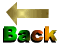 Notes to Letter Six
1. against  按照，依据
往往用于表达按照某一销售合同开立的信用证，在这一表达中会列出具体的合同号
e.g.Please rush the establishment of your L/C against the stipulations in S/C No. 11 so that we can make shipment as quickly as possible. 请按11号销售确认书的规定迅速开立你方的信用证，以便我方能尽早发货。
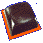 Notes to Letter Six
2. to our great surprise 令我们吃惊的是
类似的表达情感的词组还有to one’s disappointment/regret，在这一类表达之前还可以用much来修饰程度之深。
e.g.Much to our surprise, we received two L/Cs from your bank yesterday, which have some discrepancies between each other. 
        昨天我们收到你方银行的两份信用证，而这两份信用证又有差异，这令我们甚为惊奇。
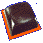 Notes to Letter Six
3. guarantee 保证
e.g. Will you guarantee us prompt shipment? 
       你愿意向我们保证立即发货吗？
e.g. The Bank of China can either give one letter of guarantee for the whole transaction, or give separate letters of guarantee for separate installments. Either way, the letter of guarantee should reach us two months before shipment is due, as stipulated in the contract. 
         中国银行可以为这整笔交易写一封保函，或者分别为每一批货写一封保函。无论用哪一种，这保函必须在合同规定的装运期前两个月到达我方。
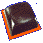 Notes to Letter Six
4. take up an order 着手处理订单，接受订单
e.g.	This month we are unable to take up fresh orders from you, because there is a great increase in the cost of the raw materials and the manufacturers find it hard to get adequate materials. 
        本月我公司无法再接受你方的新订单，原因是原材料成本的剧增，厂商无法找到充足的原材料。
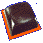 Part III
L/C Amendment &
Extension
letters on L/C amendment
(1) Expressing the writer’s thanks for the L/C issued.
(2) Pointing out the discrepancies and instructing the receiver to make amendments.
(3) Showing the gratitude to the receiver again for his cooperation and expressing the writer’s expectation to receive early amendment for the sake of the smooth performance of sales contract.
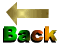 Case 7
宁波余姚希望进出口有限公司在收到巴西格林公司向其开立的信用证后，通过单证员仔细审核该证，发现有3条条款与两家公司先前达成的销售合同有差异。为此，公司业务员致函格林要求修改信用证中的不符之处。
三处L/C与S/C不符之处
要求修改信用证
Key points
Useful Expressions
1. transshipment prohibited 
2.  in a single lot
3.  in two equal lots
4.  mutual benefit
1. 禁止转运
2.整批
3.分两批平均装运
4.互惠互利
Useful Sentences
We have received your L/C, but we regret to say that we have found some discrepancies after examining it carefully.
Please insert the word “about” before the quantity in your L/C No. 123.
As there is no direct steamer from Ningbo to your port during January/February, it is imperative for you to delete the clause “by direct steamer” and insert the wording “partial shipment and transshipment are allowed.”
[Speaker Notes: The amount in your L/C appears insufficient. Please increase the amount by $600.
Please amend L/C No. 234 to read “This L/C will expire on July 12, 2012.”
We look forward to receiving the relevant amendment at an early date and thank you in advance.]
Useful Sentences
The amount in your L/C appears insufficient. Please increase the amount by $600.
Please amend L/C No. 234 to read “This L/C will expire on July 12, 2018.”
We look forward to receiving the relevant amendment at an early date and thank you in advance.
Letter 7
Letter 7
Letter 7
Letter 7
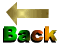 Notes to Letter Seven
1. transshipment prohibited 严禁转运
国际航线中有些港口没有直达航班（Direct Steamer），因而在说明装运条款时需注明“允许转运”（TRANSSHIPMENT ALLOWED），但这无疑会增加航线的运行时间与货物的安全风险。
类似的表述还有：Partial Shipment Allowed/Prohibited 允许/禁止分批装运
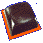 Notes to Letter Seven
2.  in a single lot 整批
       in two equal lots 分两批平均（装运）
lot在商业信函中特指某一批货物，谈及货物的装运时有以下表达方式：
        (A) 在……（时间）分两批装船:
               shipment during....in two lots
       (B) 在……（时间）平均分两批装船: 
               shipment during....in two equal lots
       (C) 分三个月装运: 
               in three monthly shipments
       (D) 分三个月，每月平均装运: 
               in three equal monthly shipments
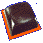 Notes to Letter Seven
3. make amendments 做出修改
后面往往跟介词 to
e.g. After carefully examining it, we find some discrepancies between the S/C and the relevant L/C, and we have got the goods ready for some time. Therefore, we urge you to make amendments to the L/C within this week. 
        经仔细审核，我方发现销售确认书与信用证有一些不符之处，而我们已将货备完一段时间，因此我方敦促贵公司于本周内完成改证。
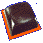 Notes to Letter Seven
4. to our mutual benefit 对双方有利，互惠互利
e.g. We are convinced that with joint effort, trade ties between us will surely be developed to our mutual benefit.
        我们相信通过双方的努力，贸易往来定会朝着互利的方向发展。
letters on L/C extension
(1) Expressing the writer’s thanks for the L/C issued.
(2) Stating the writer’s reasons for L/C extension.
(3) Asking for L/C extension.
(4) Expressing the writer’s apologies or expectations.
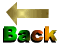 Case 8
由于8月份是宁波嘉鹏工贸有限公司的销售旺季，再加上一些加工厂延误生产，因此该公司无法按原计划在8月底向智利艾文公司交付2 000个定制车床机械配件的订货。无奈之下，进出口部李小姐要求艾文公司修改信用证，对原证中的装船期和议付有效期分别进行展期。
无法按时交货
表达歉意
延展装船期、议付有效期
Key points
Useful Expressions
customized lathe machine parts 
extend an L/C  
owing/due to some delay  
 manufacturer 
5.     get the goods ready
6.     negotiation validity
7.     respectively
1.定制车床机械配件

2.展延信用证
3.由于某些延误

4.制造商，生产商
5.备货
6.议付有效期
7.分别地，各自地
Useful Sentences
We are sorry that owing to some delay on the part of our suppliers, we are unable to get the goods ready before the end of this month.

We trust you will extend the shipment date of your L/C to June 10 and negotiation validity to June 25 respectively, thus enabling us to effect shipment of the goods in question.
Useful Sentences
Owing to the late arrival of the steamer on which we have booked space, we would appreciate your extending the shipment date and the validity of your L/C No. 5567 to May 1 and May 16 respectively.

The shipment covered by your L/C No. 809 has been ready for quite some time, but the amendment advice has not yet arrived. So an extension of 15 days is requested.
Useful Sentences
5. Under the circumstances, we regret to ask you to extend the above said L/C to October 10 and October 25 for shipment and negotiation validity respectively, with the amendment to reach us by the 25th of August, otherwise the shipment will be further delayed.

6. Therefore, it is impossible for us to ship the goods this month, and we would ask you to do your best to extend the L/C as requested in our letter of April 8.
Letter 8
Letter 8
Letter 8
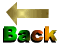 Notes to Letter Eight
1. on the part of sb./on sb’s part 就某人而言，某人负有责任
e.g. We fail to effect shipment on time due to some delay on the part of the forwarder.
       我方无法准时安排装运归因于货代公司的耽搁。
28. in question 正在谈论的，往往后置于名词或名词短语之后，作后置定语
e.g. We authorize you to act as our sole agent in Southeast Asia for the goods in question.
       我们授权贵公司作为该产品在东南亚地区的独家代理商。
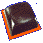 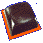 Notes to Letter Eight
2. read 写明，载明，往往表明通知、合同或协议上标注的内容，用主动语态
e.g. Please amend L/C No. 234 to read “This L/C will expire on July 12, 2018.”
        请将第234号信用证作出修改，注明“本信用证的有效期为2018年7月12日。”
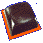 Notes to Letter Eight
3. negotiation validity 议付有效期
议付（negotiation）就是购买出口商的汇票及审核信用证项下规定单据的行为。一般来说，议付都会有一个时间段限制，即为议付的有效期。
关于议付有效期可有如下表达：
(A) This Letter of Credit is valid for negotiation in China until Oct.16, 2018.
         本信用证于2018年10月16日止在中国议付有效。
Notes to Letter Eight
(B) Expiry date: March 7, 2018 in the country of the beneficiary for negotiation.
         此信用证的有效期：2018年3月7日前，在受益人国家议付有效。
(C) Bill of Exchange must be negotiated within 15 days from the date of Bill of Lading but not later than 5 May, 2018.
         汇票须自提单日期起15天内议付，但不得迟于2018年5月5日。
Notes to Letter Eight
(D) Negotiation must be on or before the 15th day of shipment.自装船日起15天或之前议付。
(E) Documents must be presented for negotiation within 10 days after shipment date.
         单据须在装船后10天内提示议付。
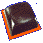 Notes to Letter Eight
4. respectively 各自，分别
e.g. Please extend the shipment date and the negotiation validity to September 24 and October 15 respectively.
        请将装船期与议付有效期分别延至9月24日与10月15日。
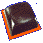 Thank you！